Plesso «Capoluogo»
Primavera in fiore
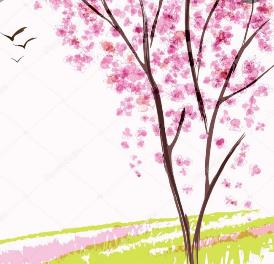 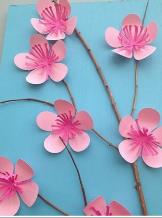 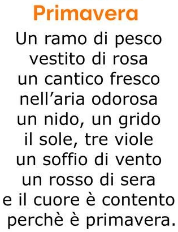 Sez. S
Ins. Matrisciano Giusy
Ins. Rea Paola
A cura di Paola Rea
Primavera in fiore
Divertiti creando 
seguendo le indicazioni
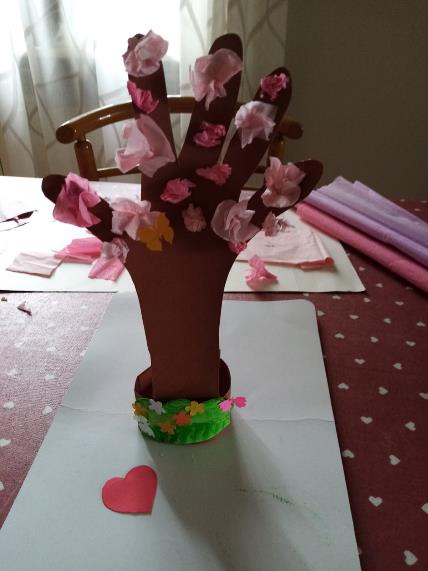 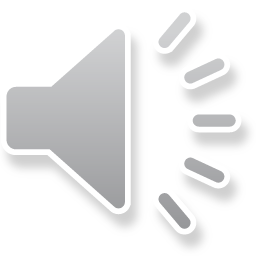 Ascolta
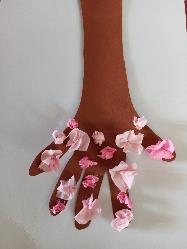 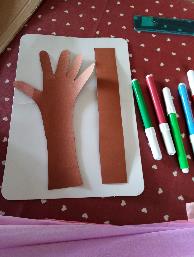 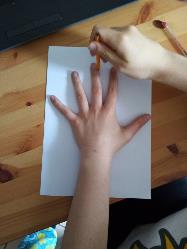 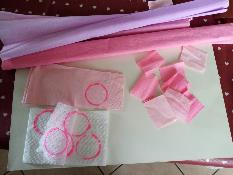 2
3
1
4
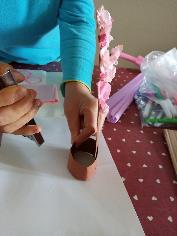 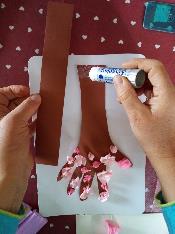 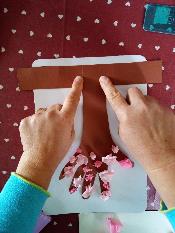 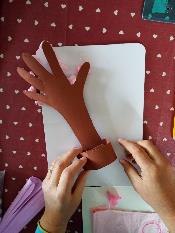 5
6
7
8
Ascolta e memorizza
Canto: «Io sono come un albero»
https://www.youtube.com/watch?v=cyXIkBR1KbY
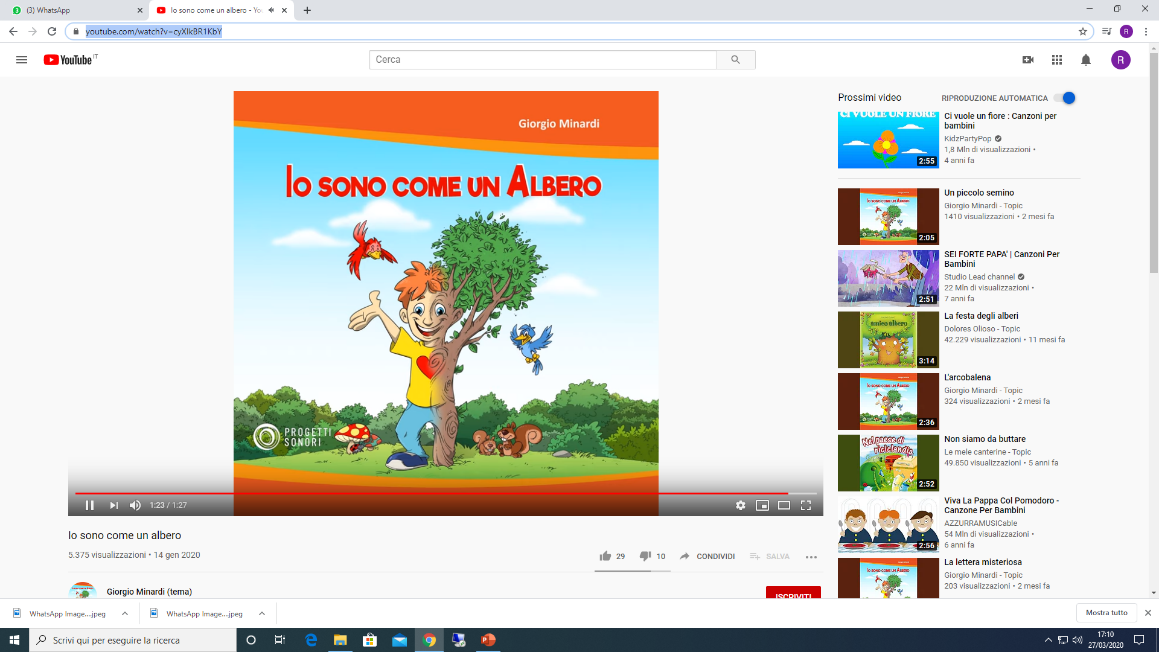 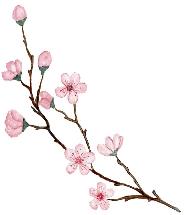